Some Physical Geography of the Irish Sea Region
Hist 250
The Irish Sea
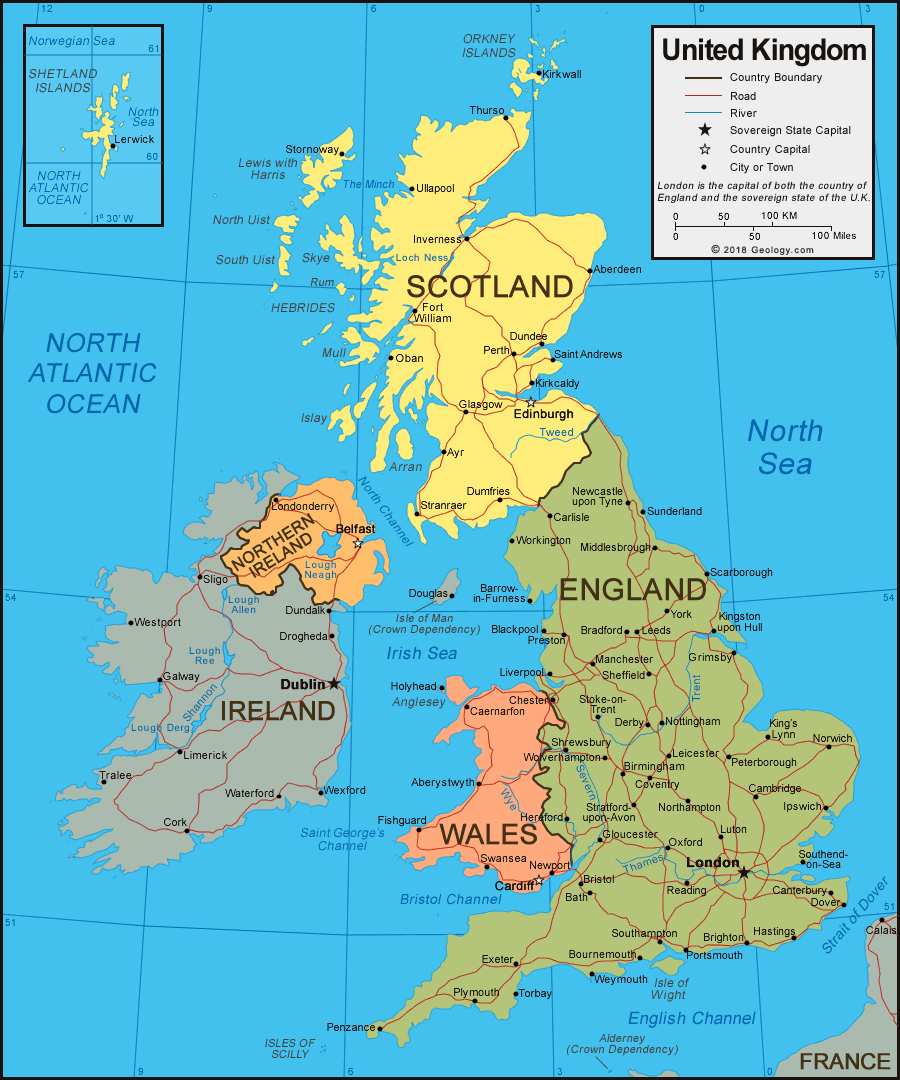 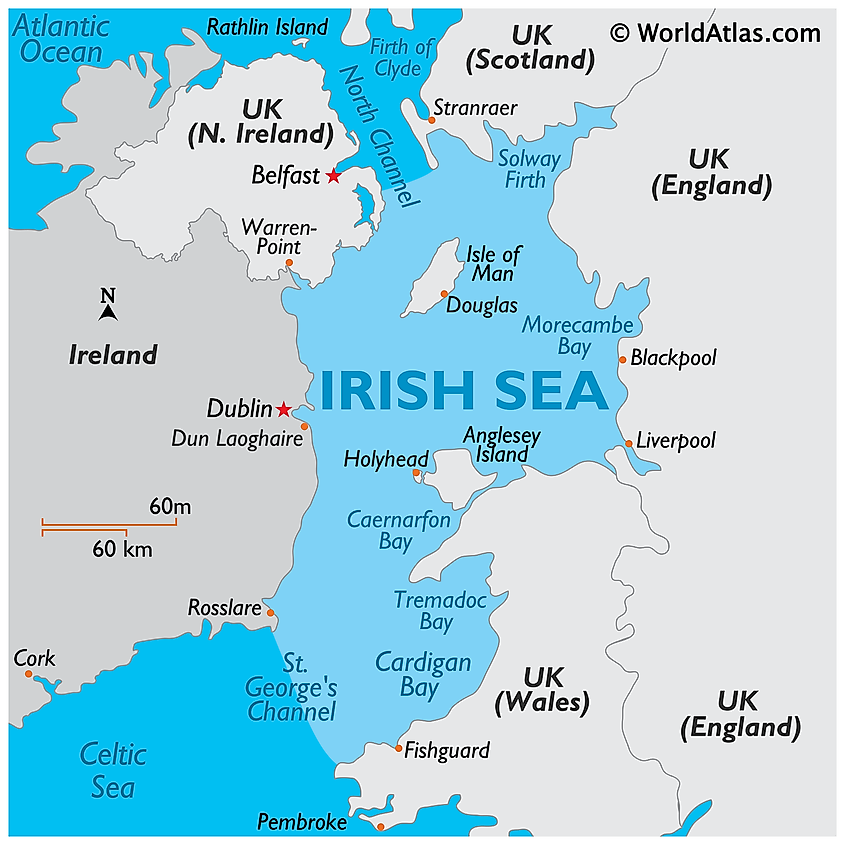 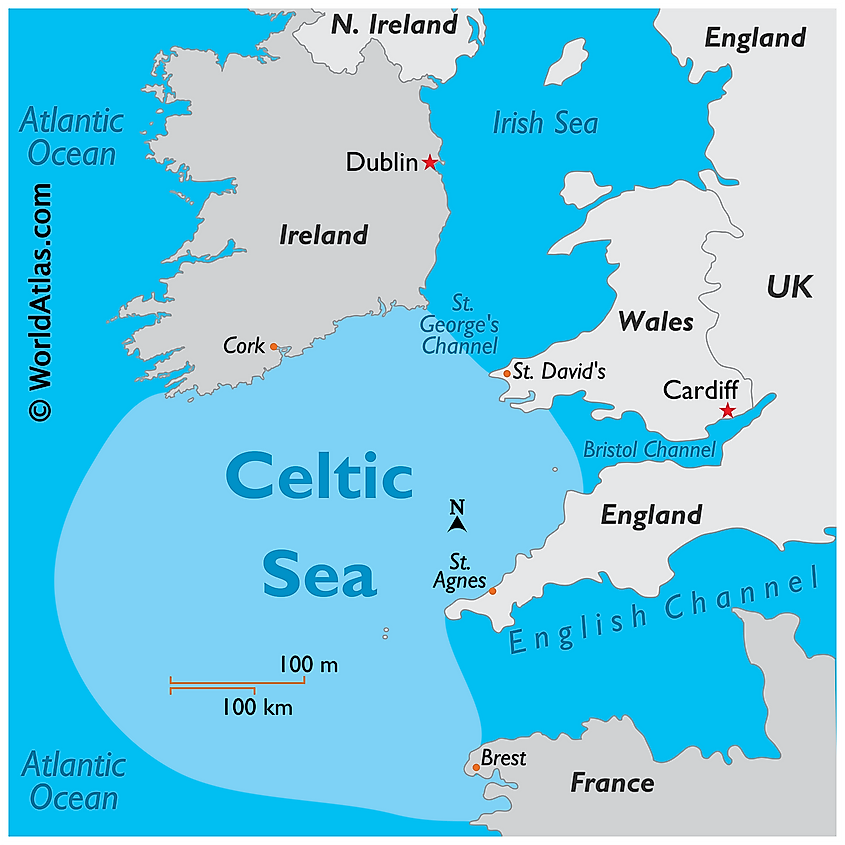 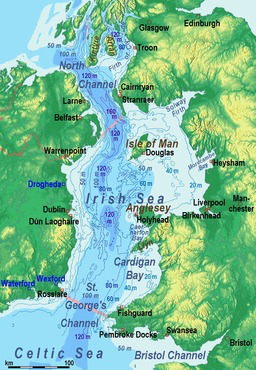 Irish Sea
From the North Channel to St. George’s Channel = about 300 miles
NorthernIrish Sea
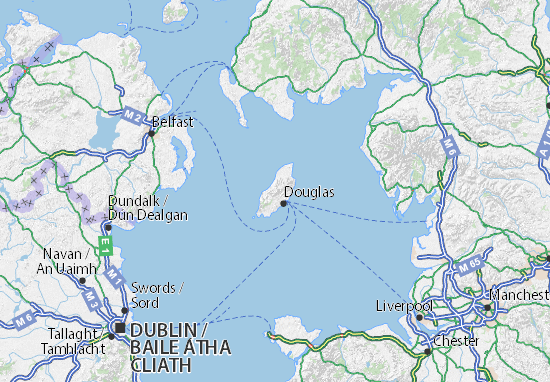 Isle of Man 
to Dublin 
= 94 miles
Belfast to Stanraer = about 160 miles
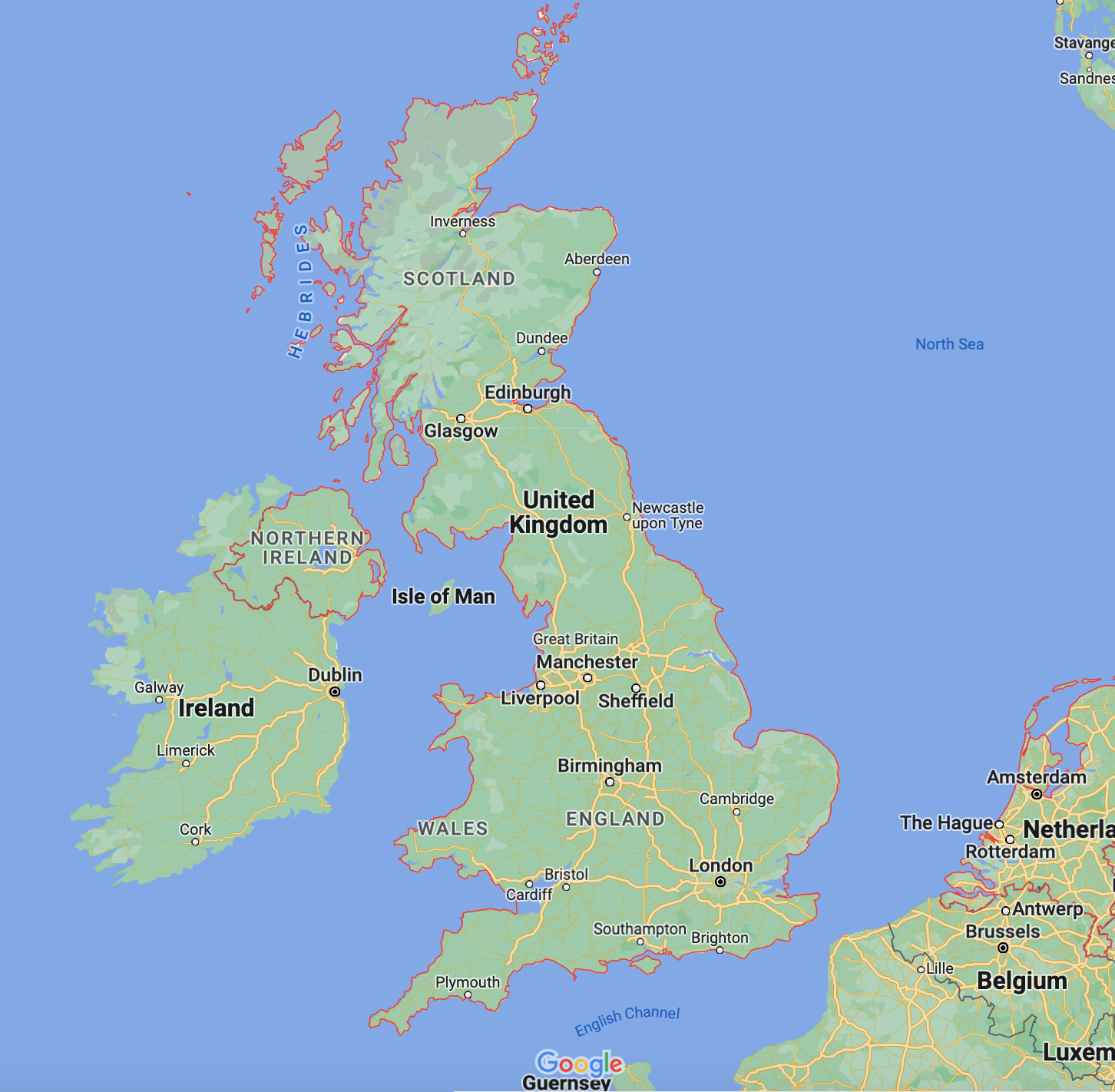 British Isles
England, Scotland, Wales from top to bottom = about 650 miles
Max. width = about 120 miles
From Glasgow to Edinburgh = 45 miles
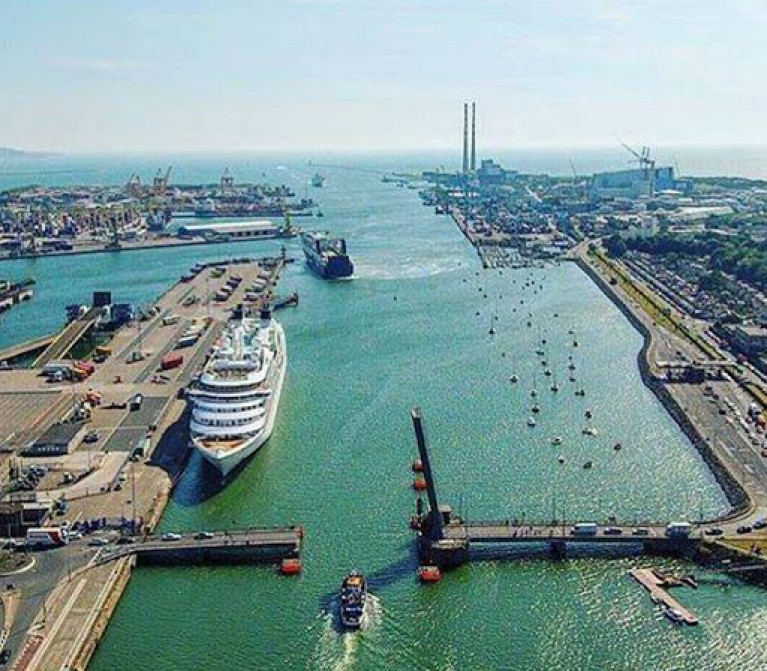 Port of Dublin
Port of Belfast
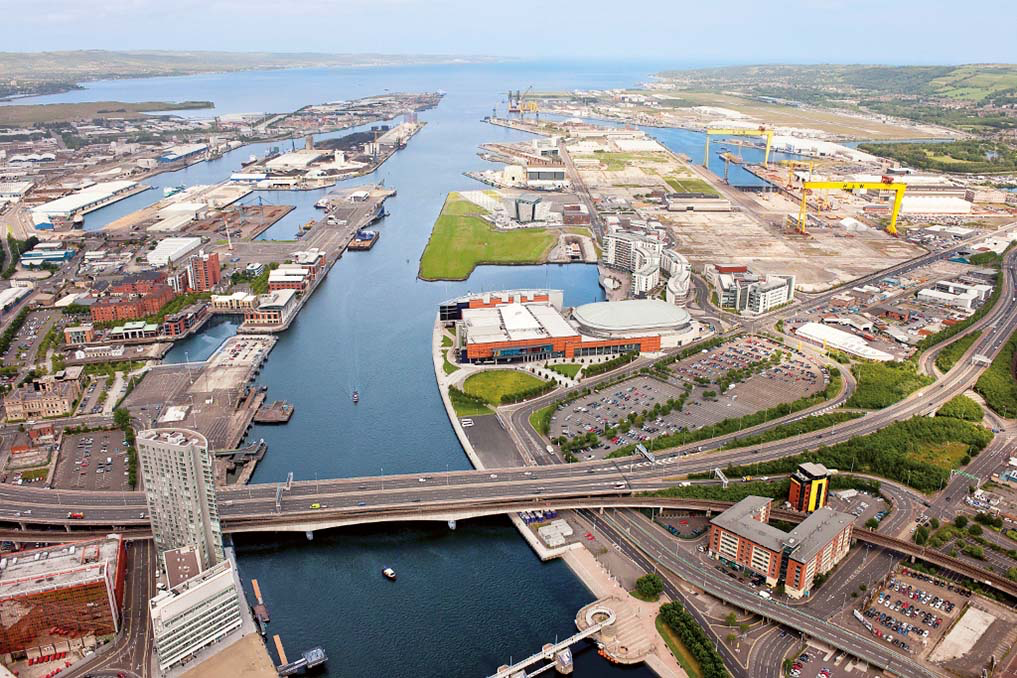 Port of Liverpool
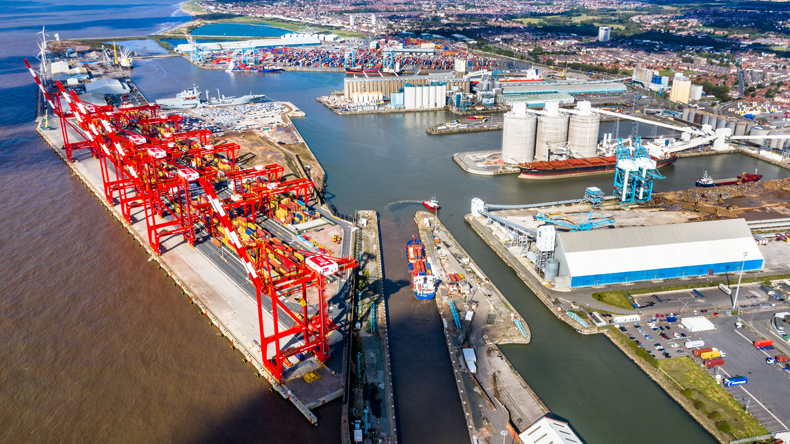 Port of Bristol
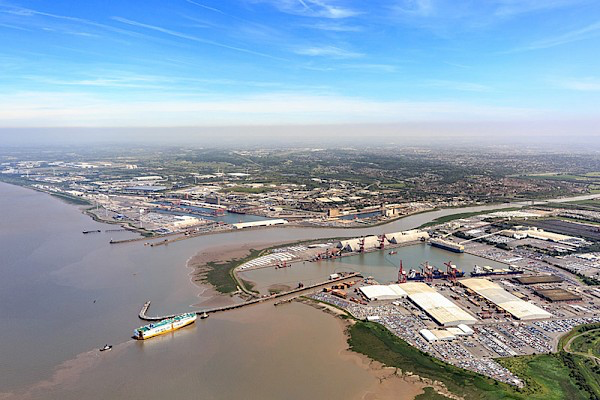 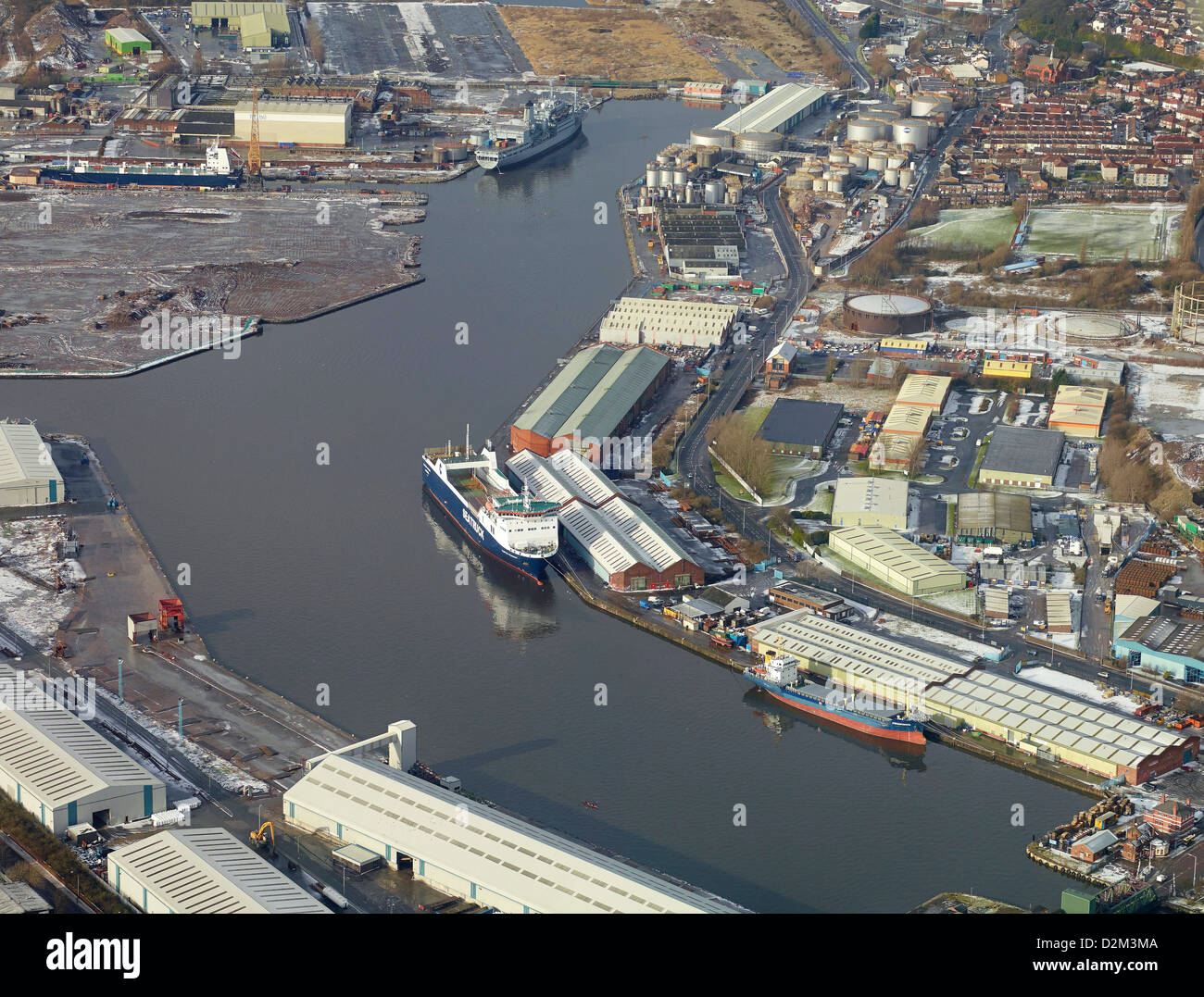 Port of Birkenhead
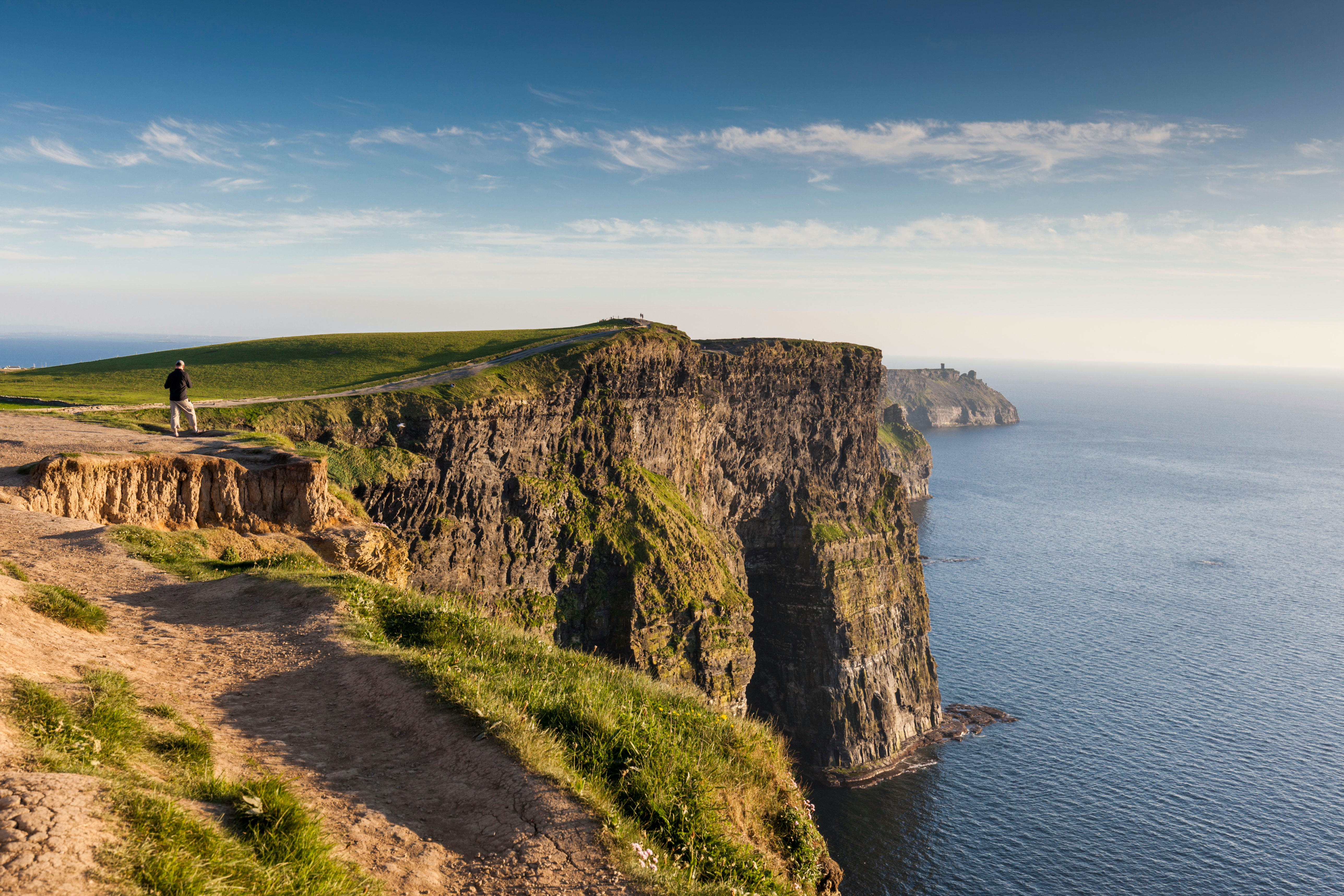 Irish Sea Coast of Ireland
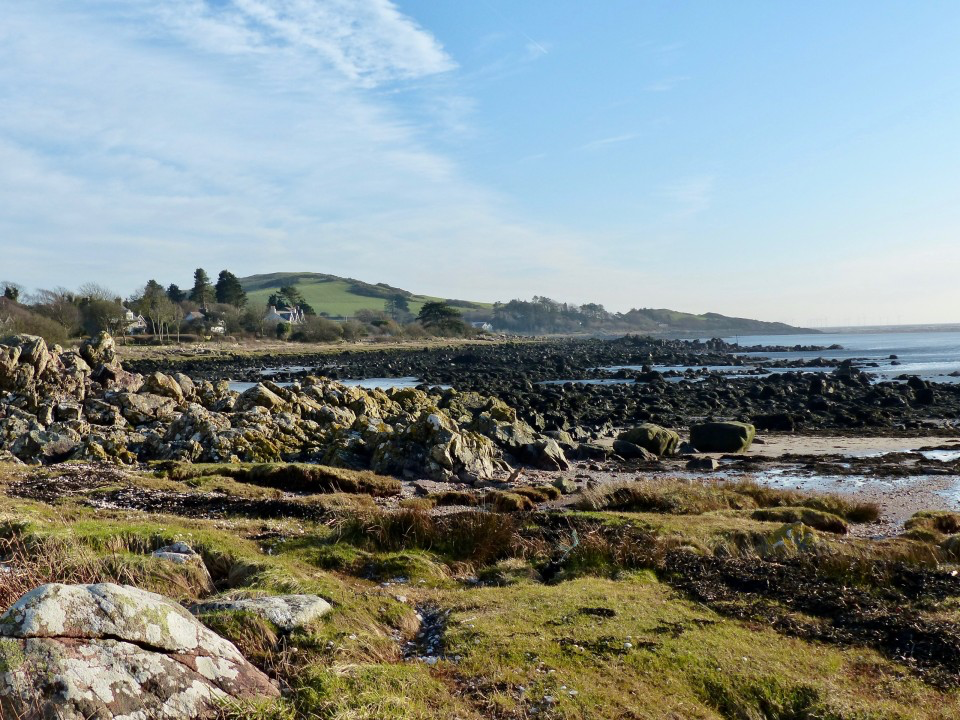 Scotland Irish Sea Coast
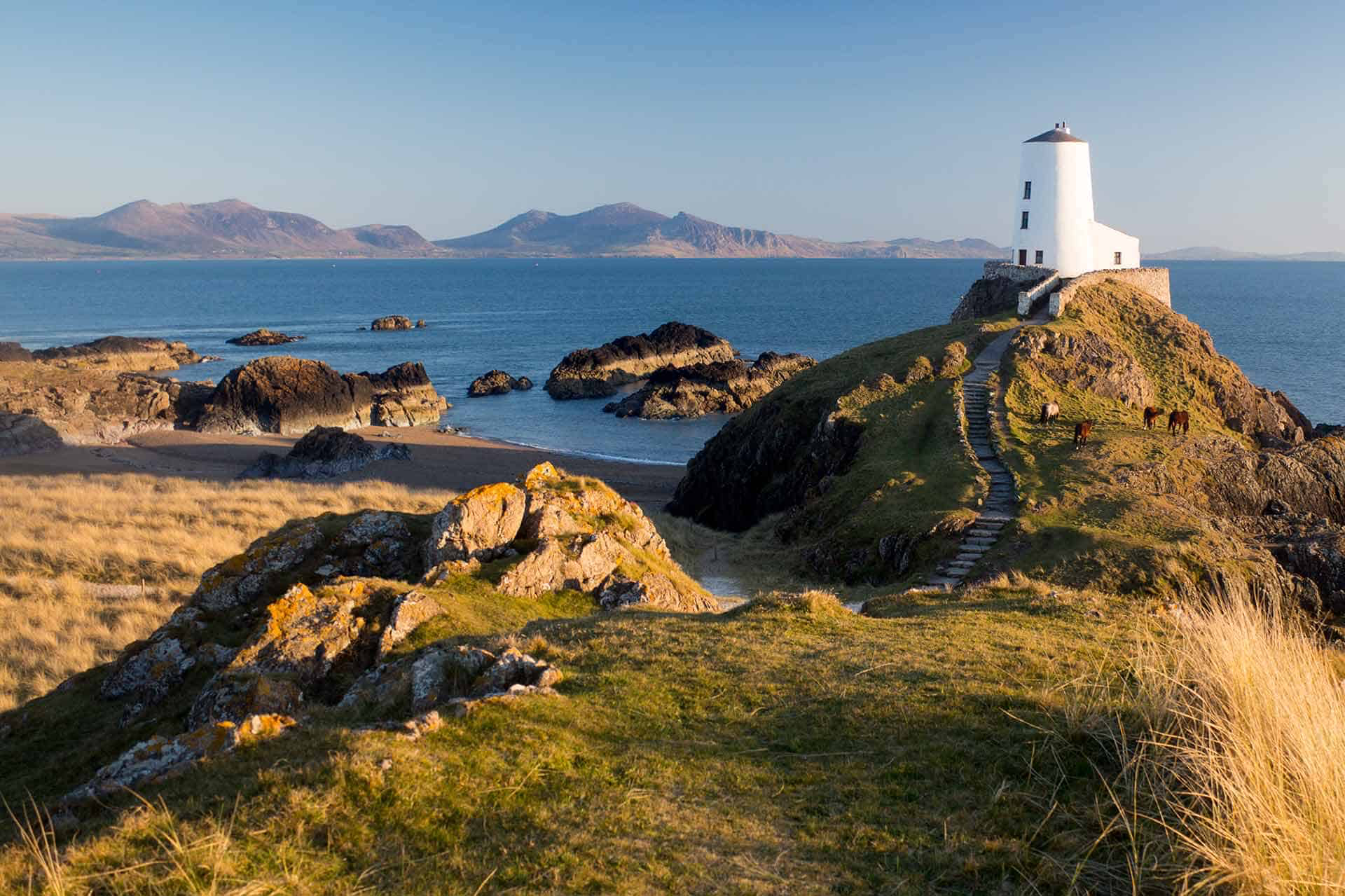 West Wales coast at Anglesey